OUR TRIP TO VIKINGAR
Primary 4.20
Monday 23rd November 2015
Learning about Viking Clothing!!!
The farmer and his wife…
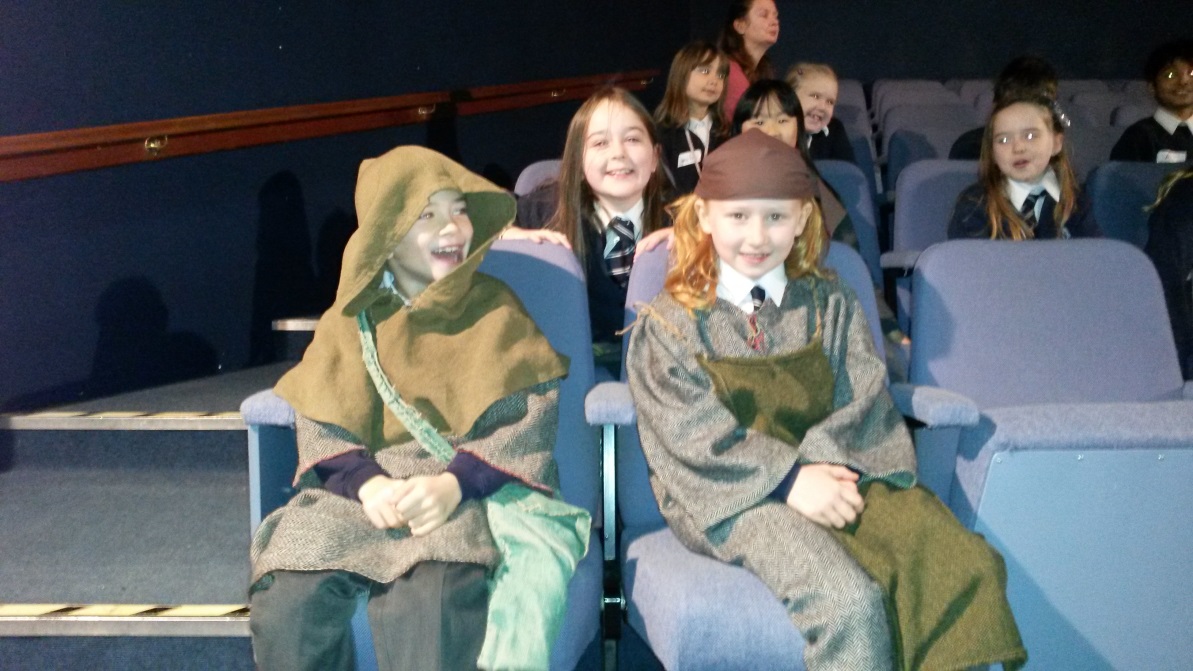 The first Viking wedding of the day!!!
Happy with their new threads!!!
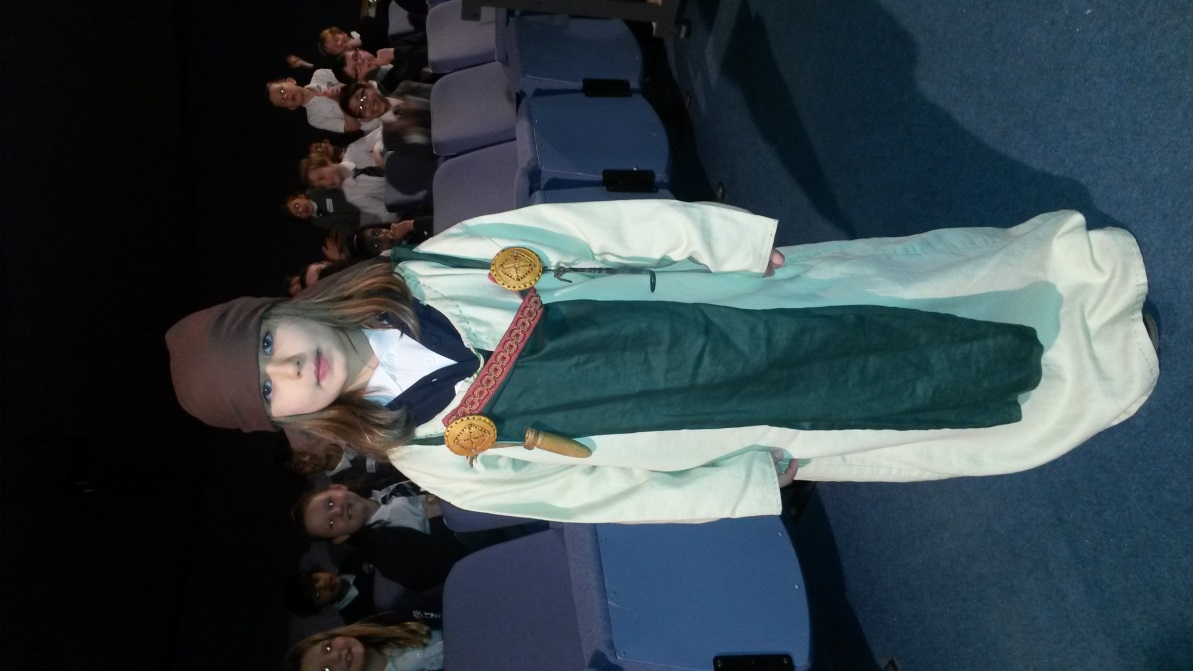 The second Viking wedding of the day!!!
The happy couples all dressed to the max!!!
The wealthiest couple!!!
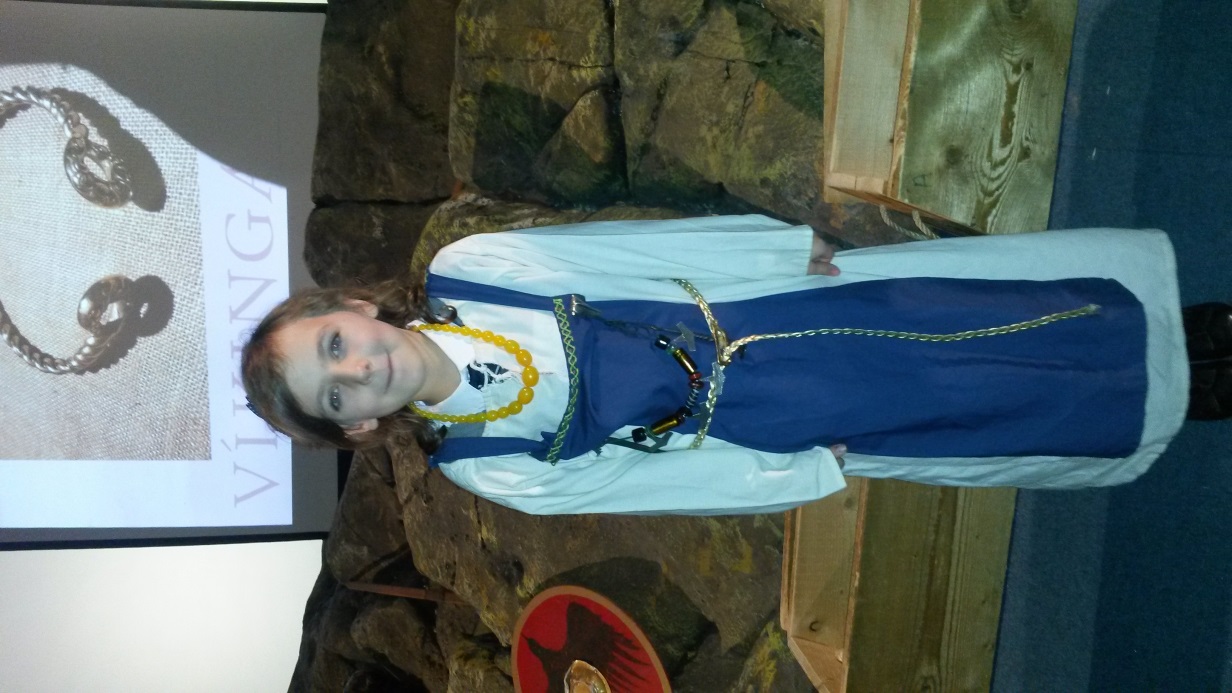 The third and final wedding of the day!!!
Our awesome Vikings!!!
Engaged in learning!!!
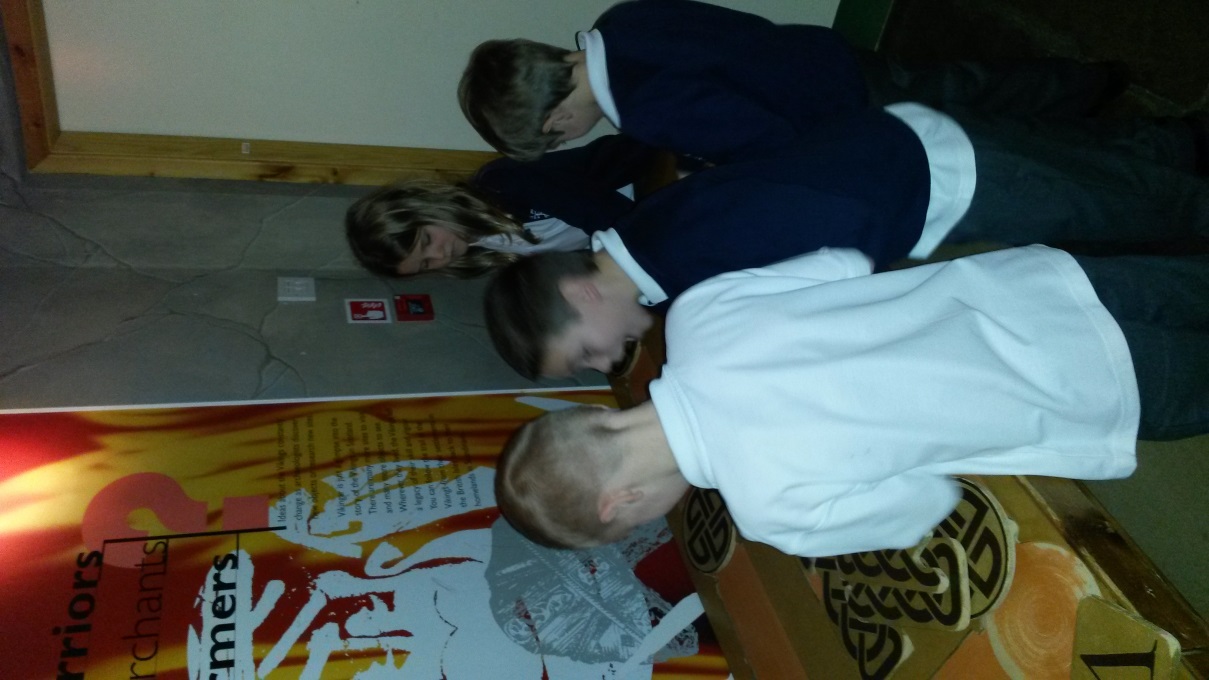 Arriving at the longhouse!!!
Getting cosy in the longhouse!!!
Happy as can be inside the longhouse!!!
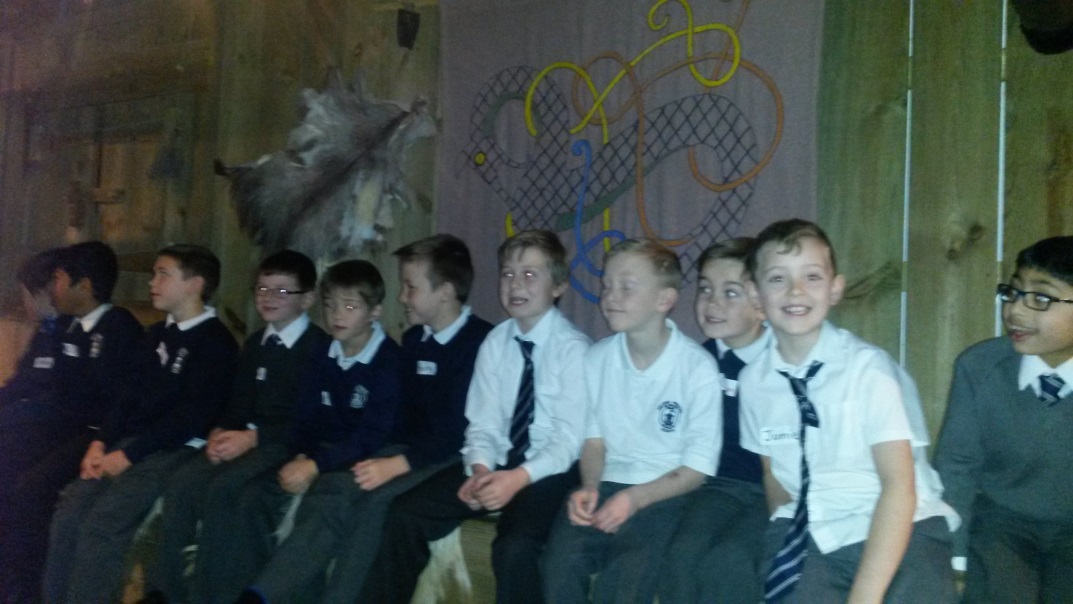 Learning about the longhouse from its owner…a real Viking!!!
Making a fine Viking breakfast!!!
Being shown around the longhouse!!!
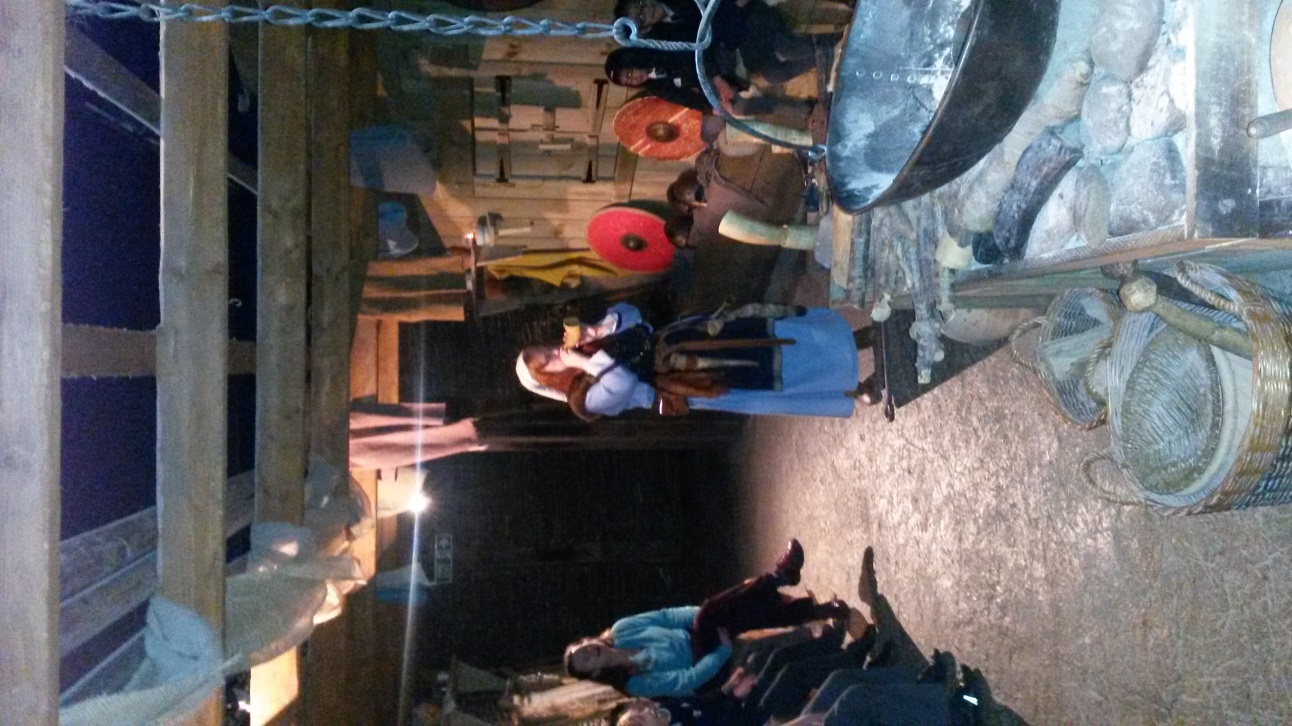 True or false:Viking helmets had horns…
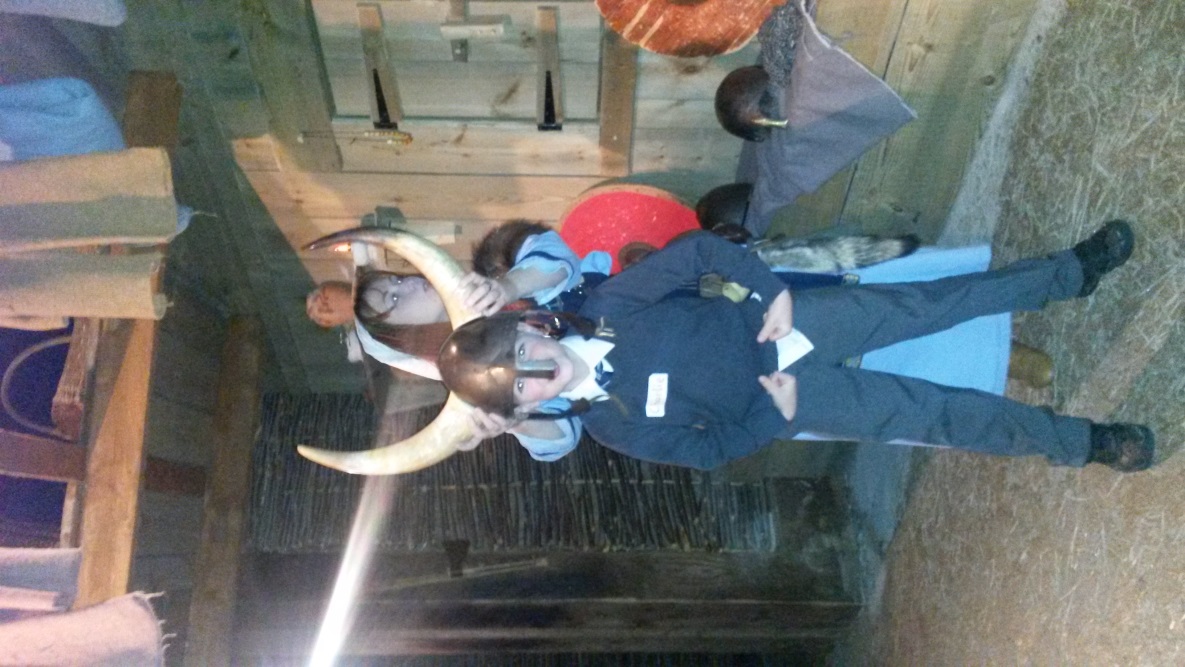 Holding the deadly Viking sword!!!
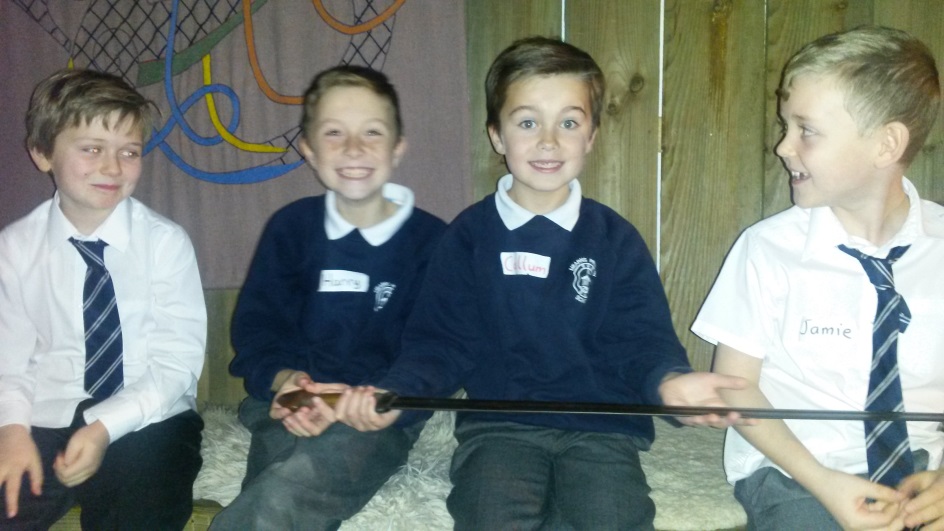 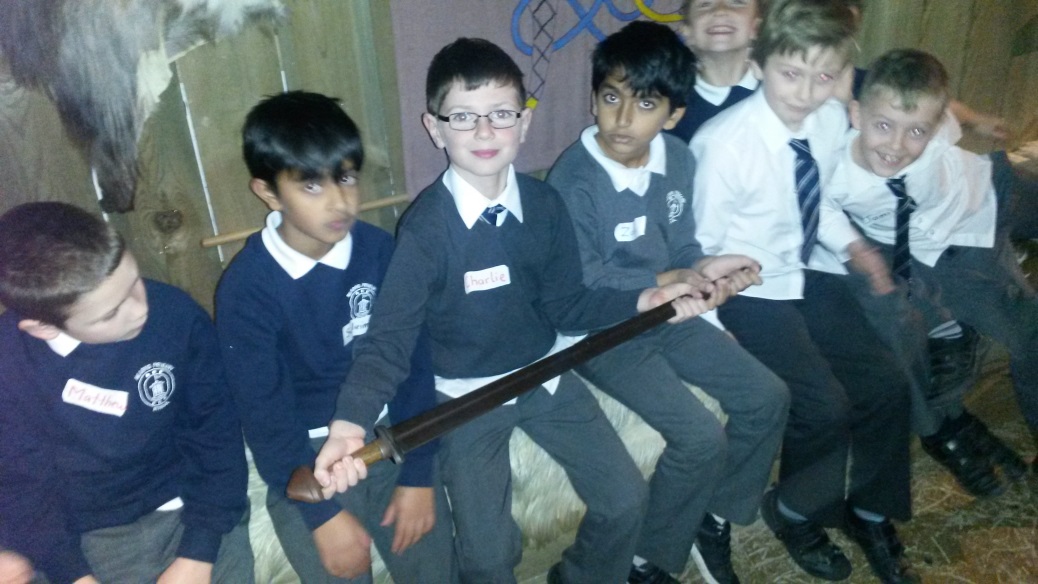 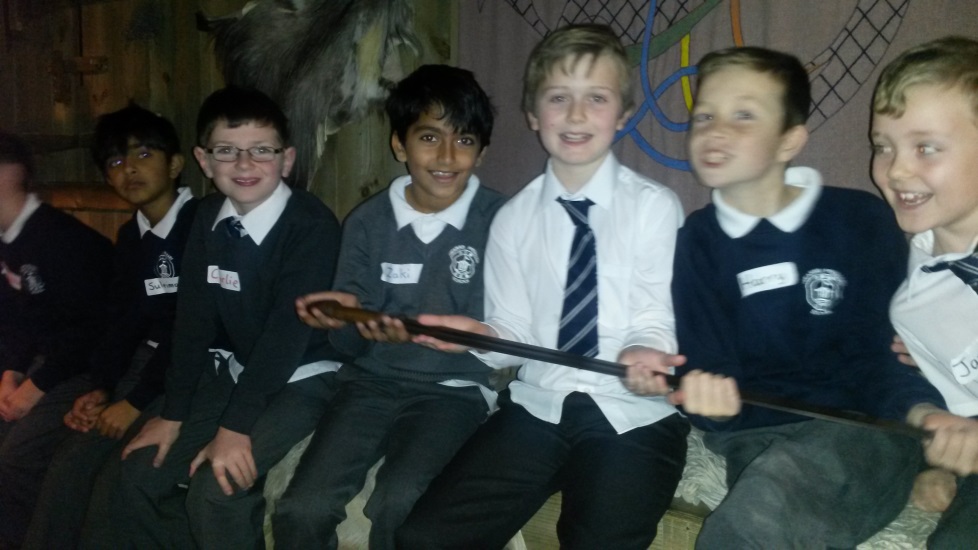 Holding the deadly Viking sword!!!
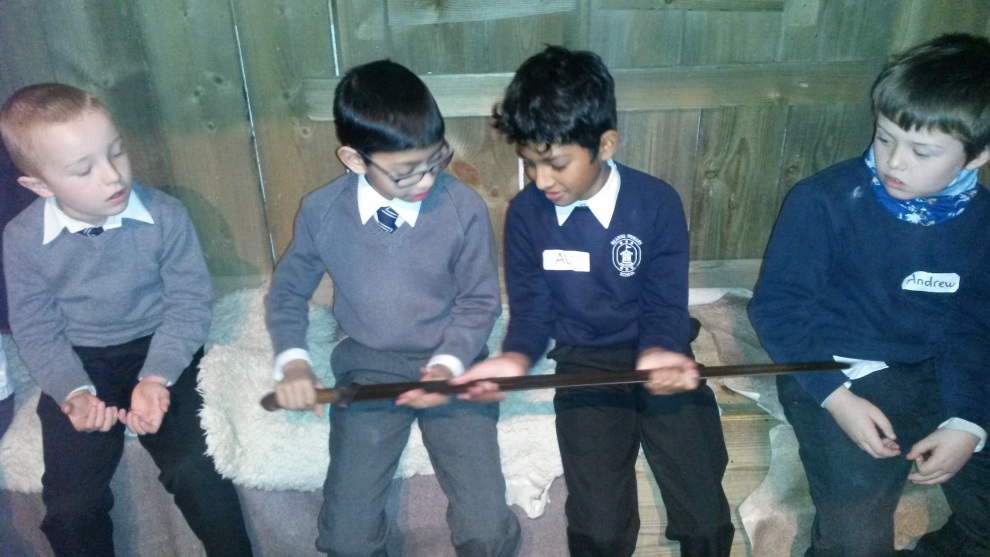 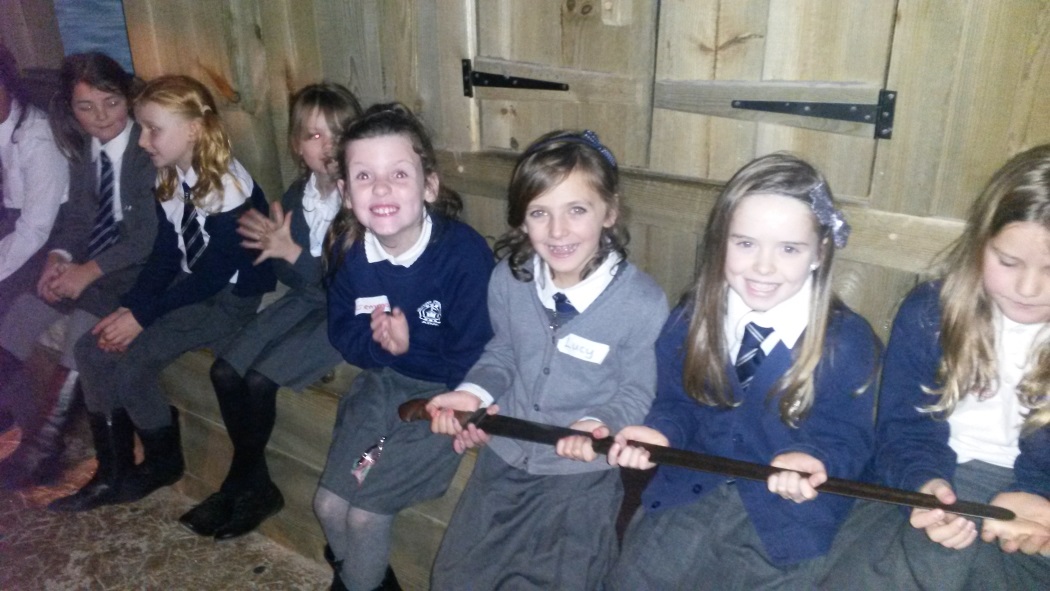 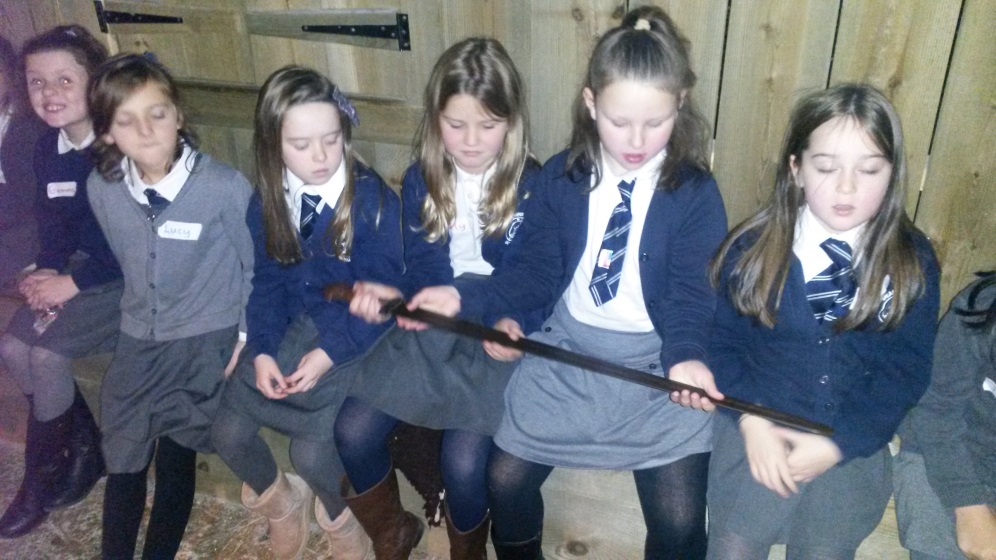 Holding the deadly Viking sword!!!
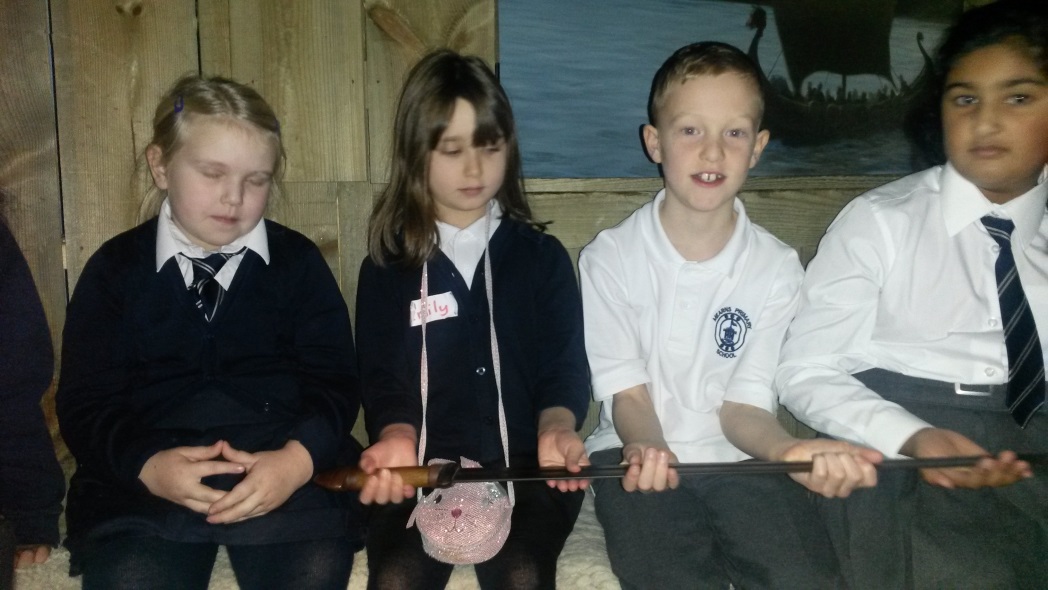 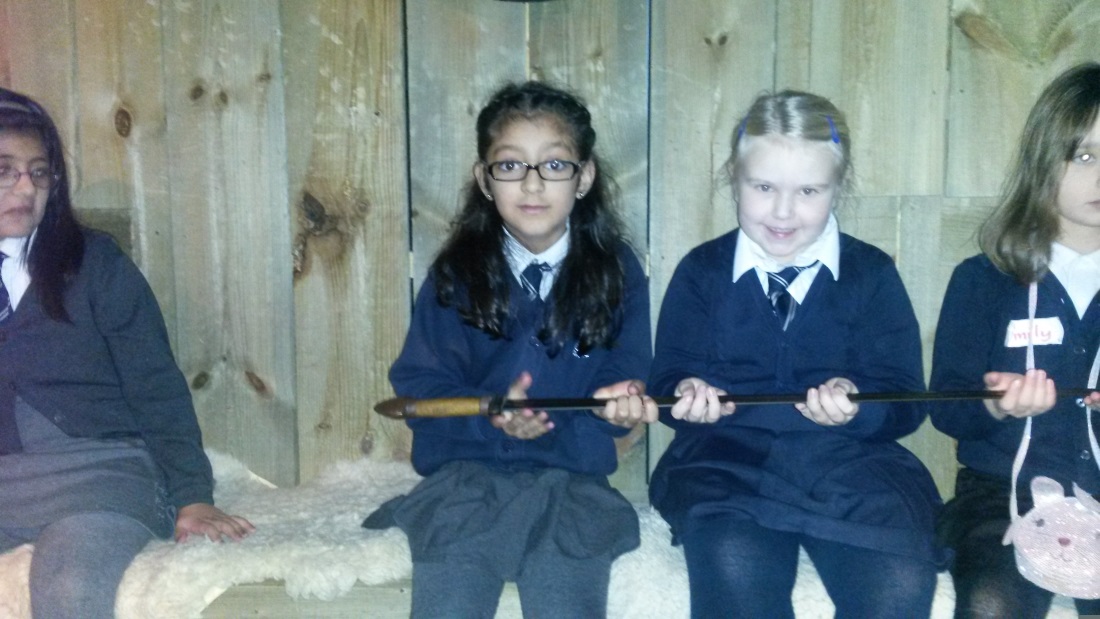 Testing out the Viking horns!!!
Making some fresh porridge!!!
Little Vikings!!!
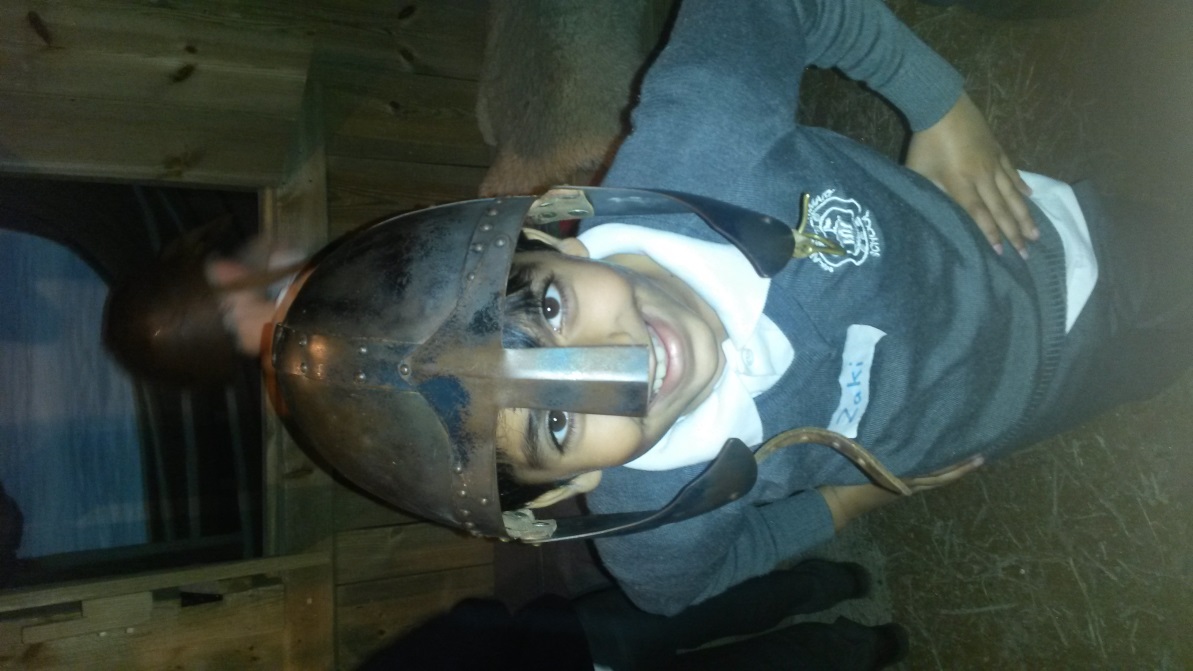 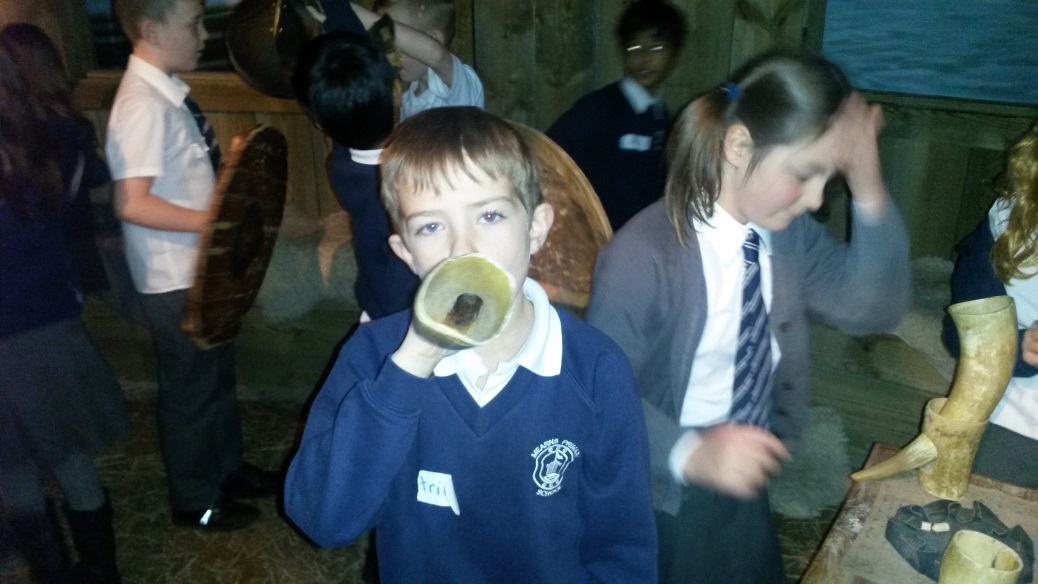 Little Viking Warriors!!!
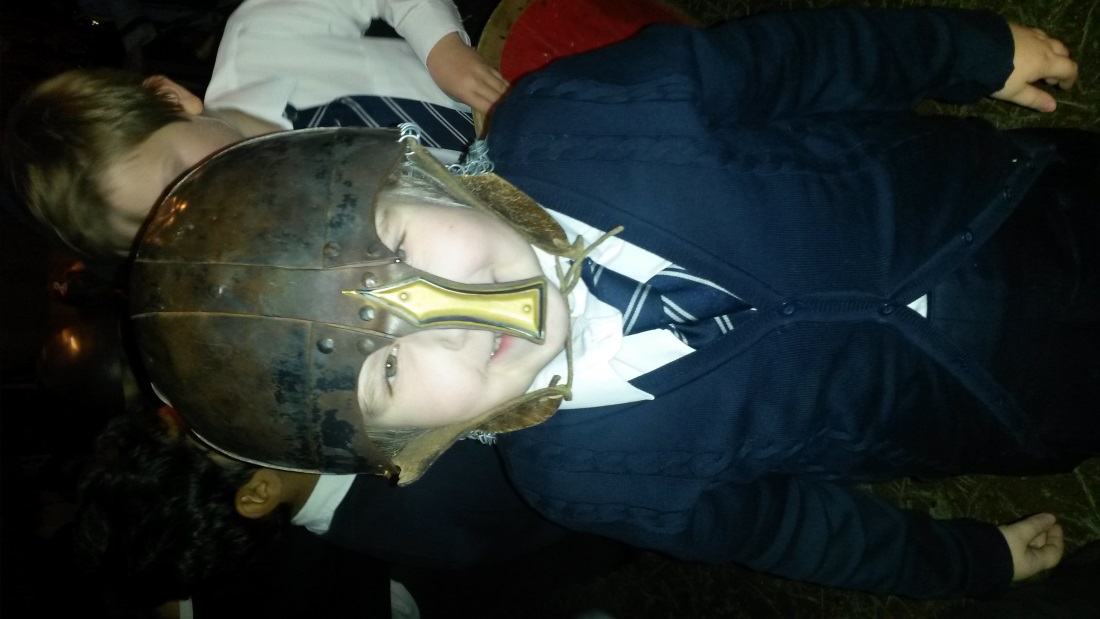 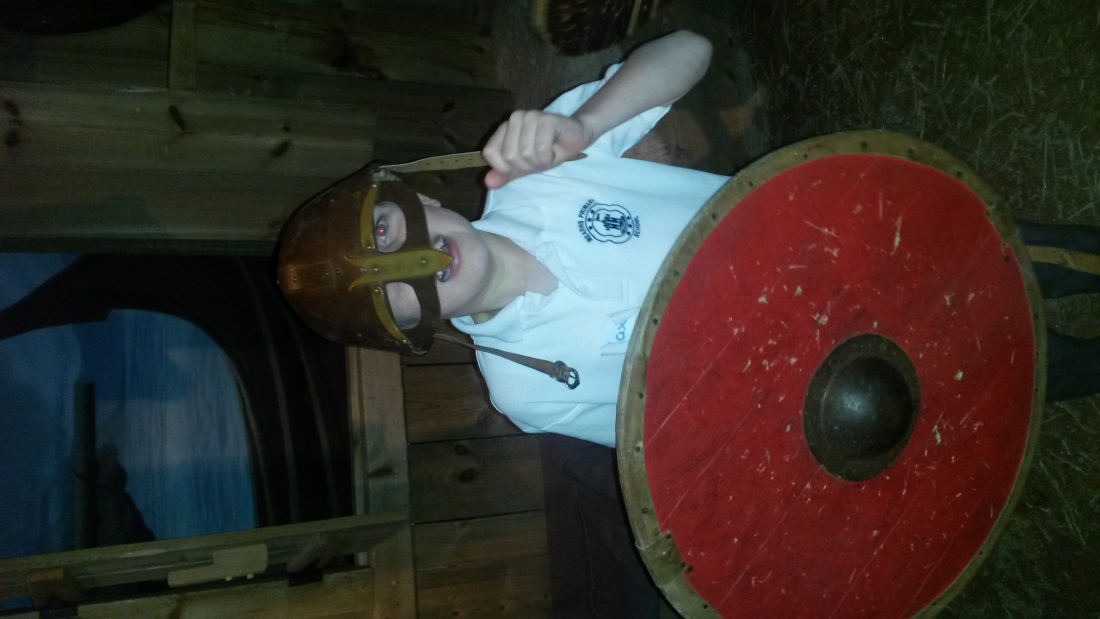 Little Viking Warriors!!!
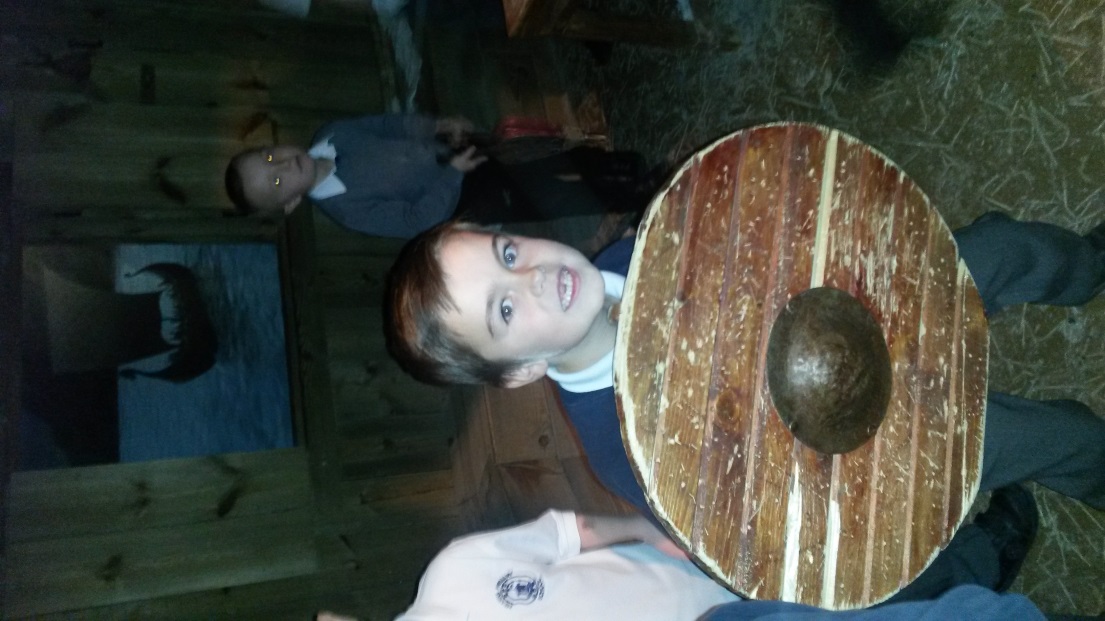 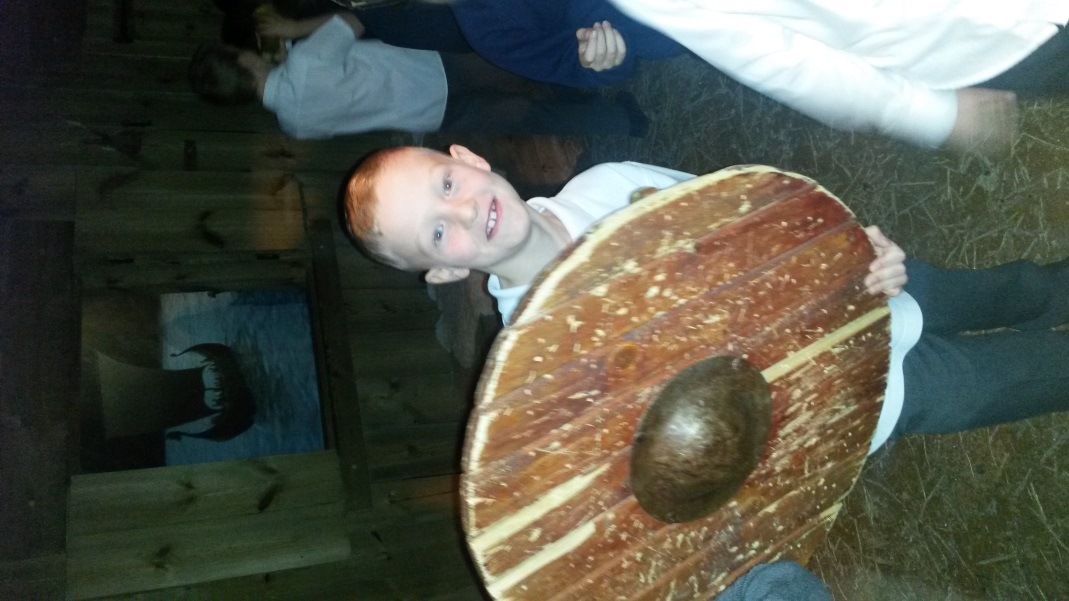 Viking for a day!!!
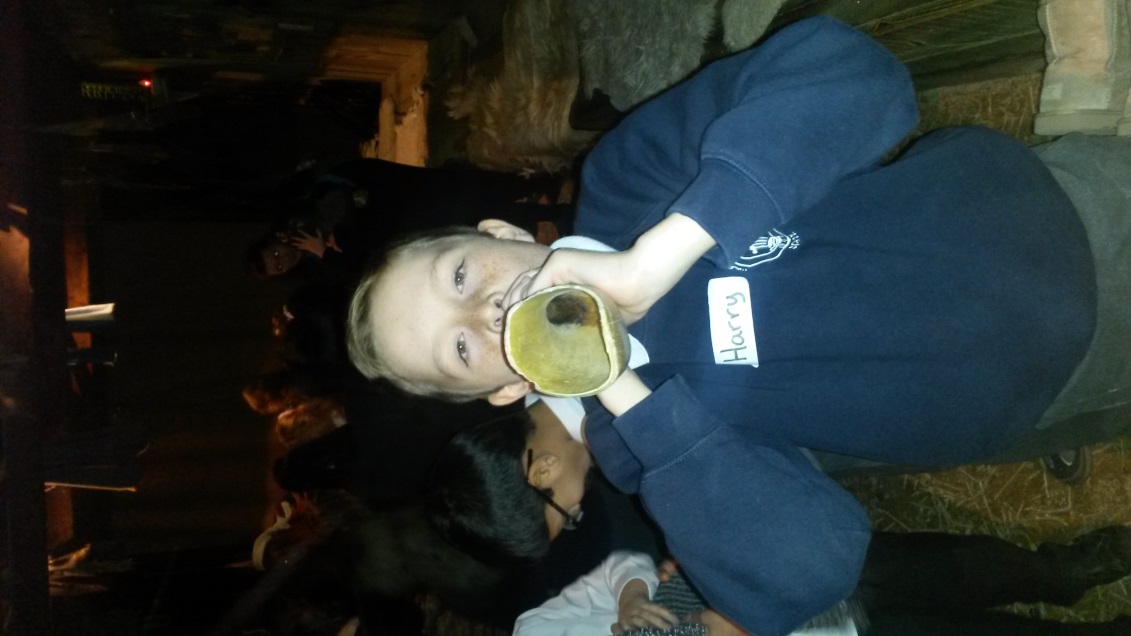 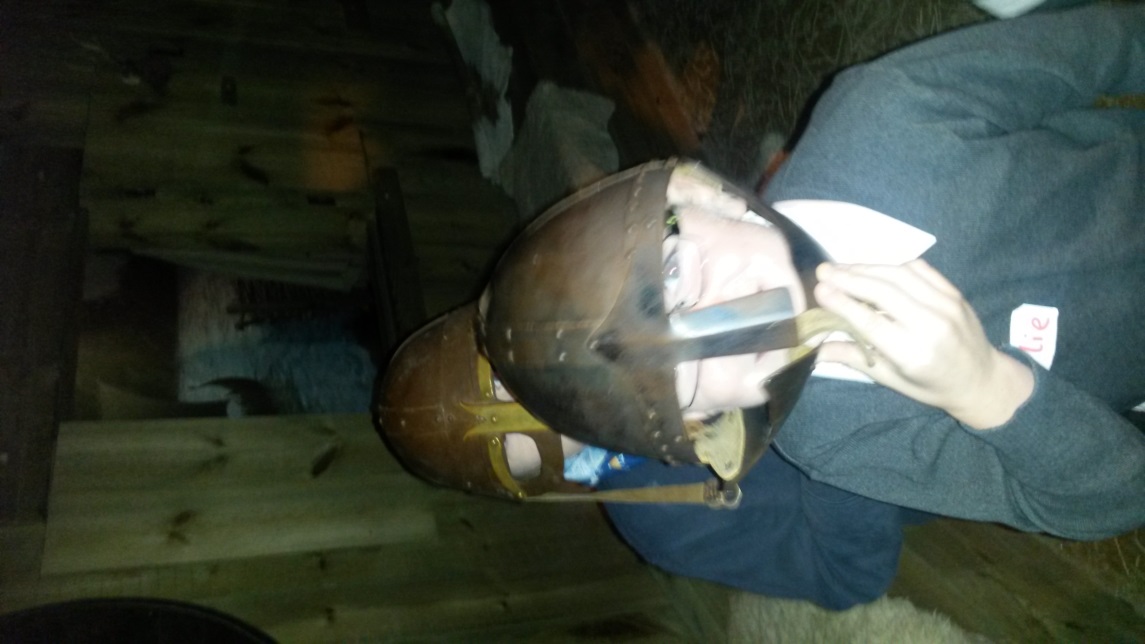 Checking out the chain mail!!!
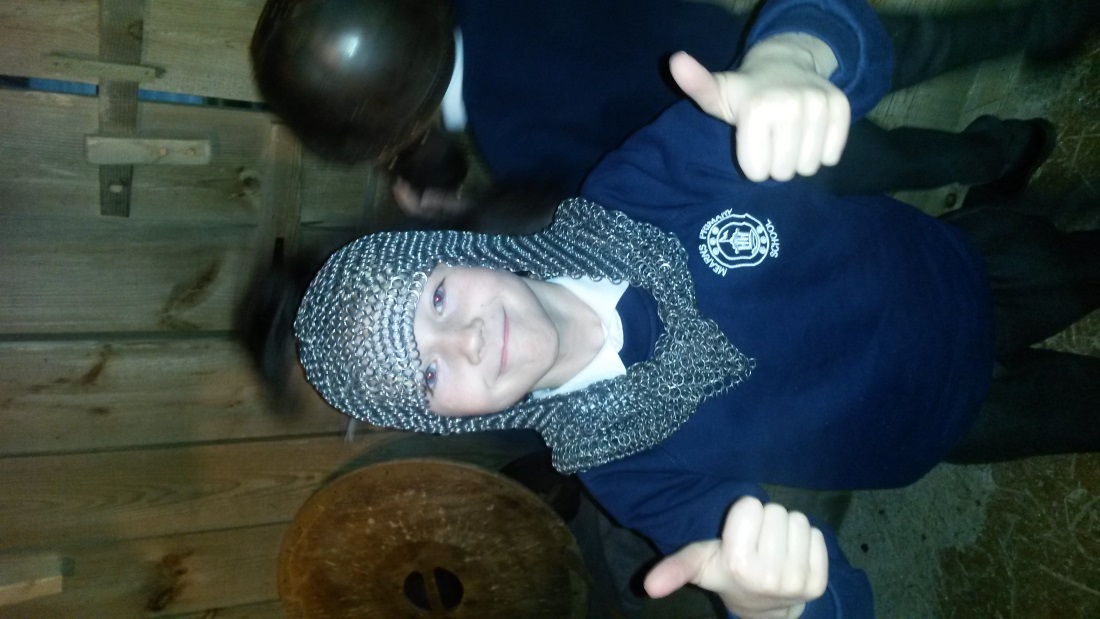 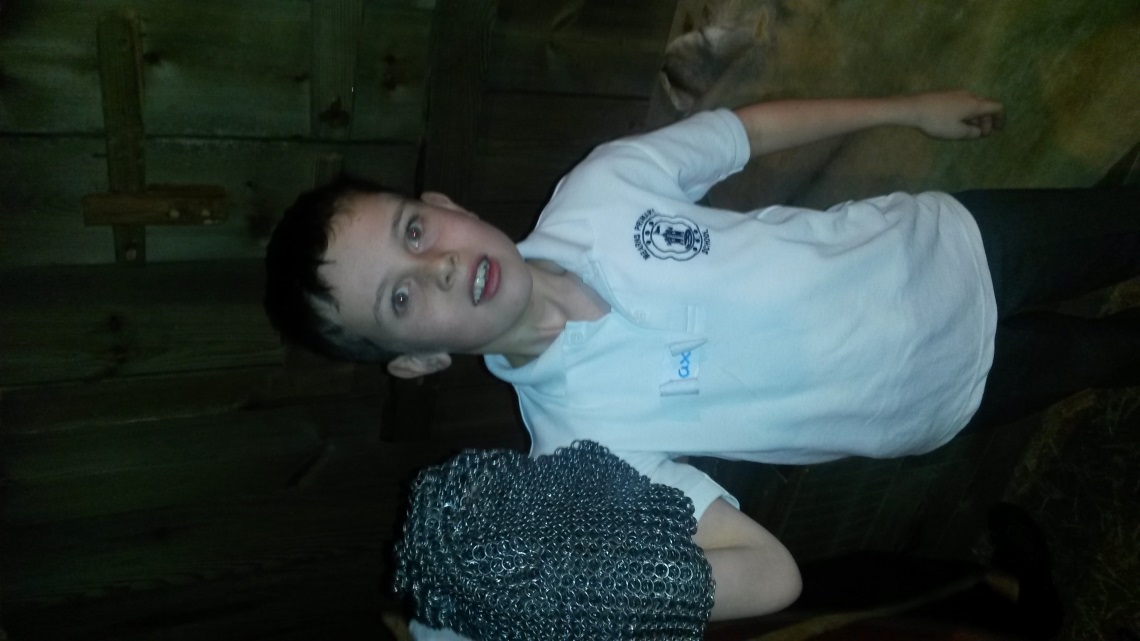 Scary Vikings!!!
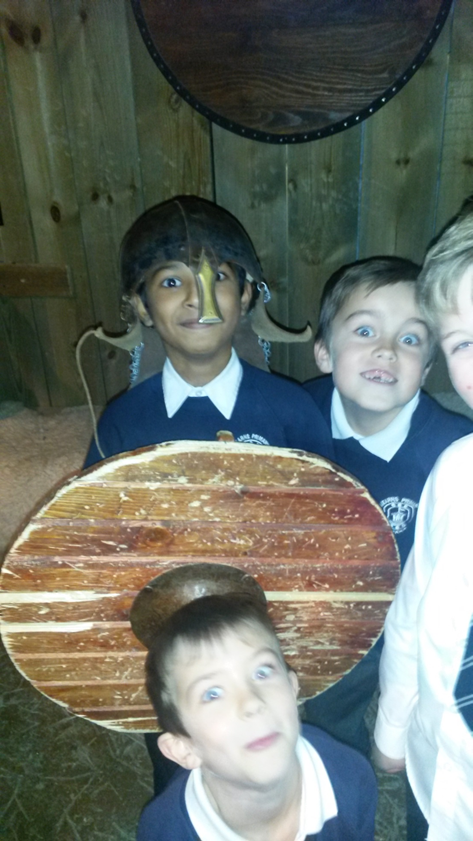 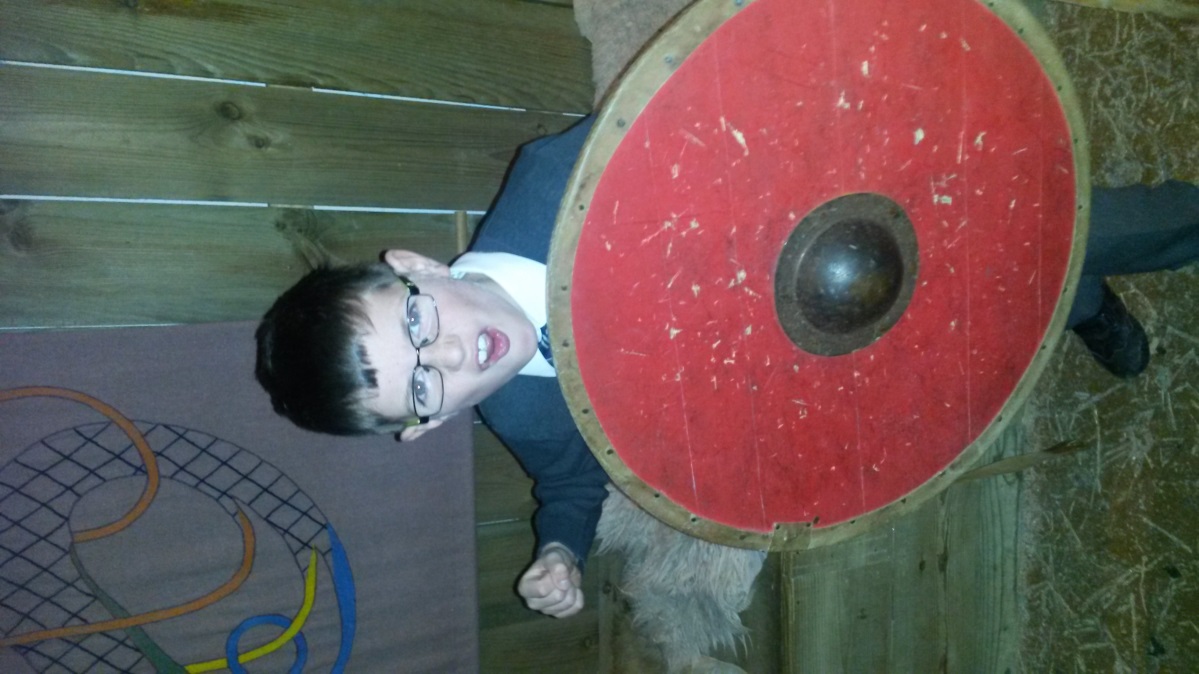 In the temple of the Viking Gods!!!
In the temple of the Viking Gods!!!
Learning about the Viking Gods!!!
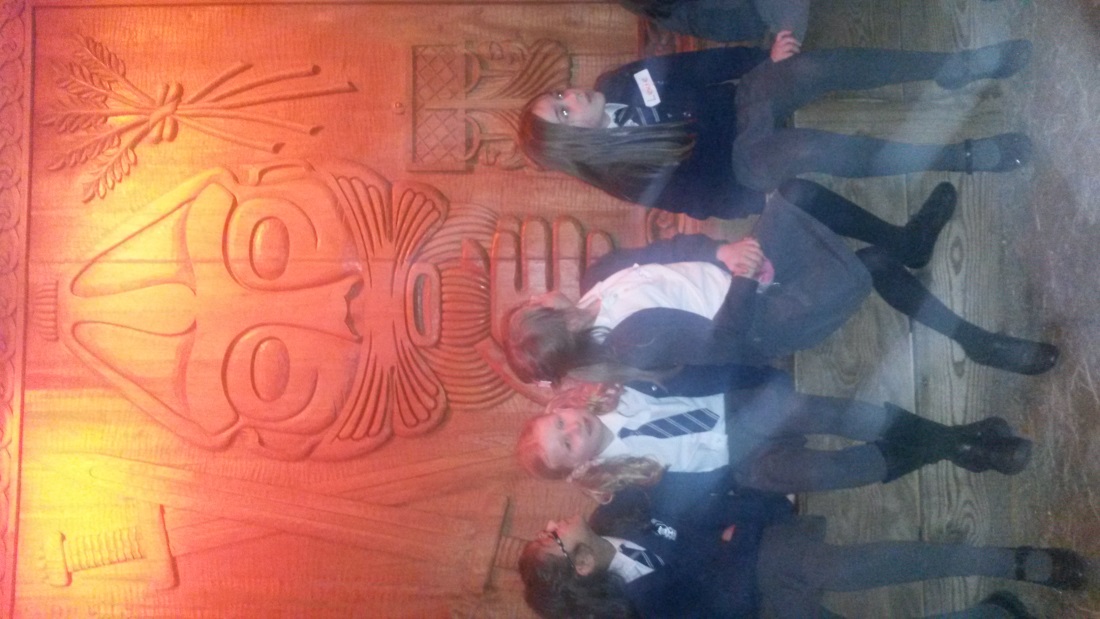 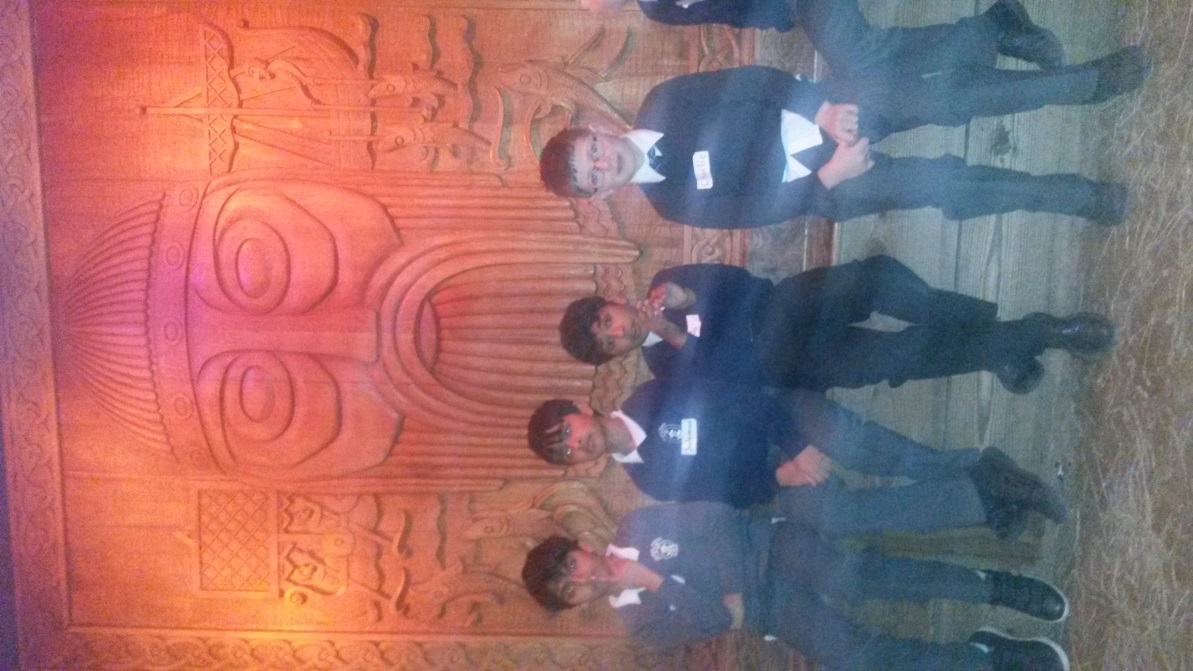 Very engaged pupils!!!
A very happy Primary 4.20